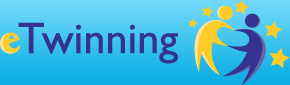 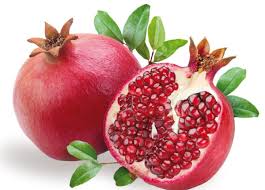 The pomegranate
Each pupil decides what material he/she will  use:
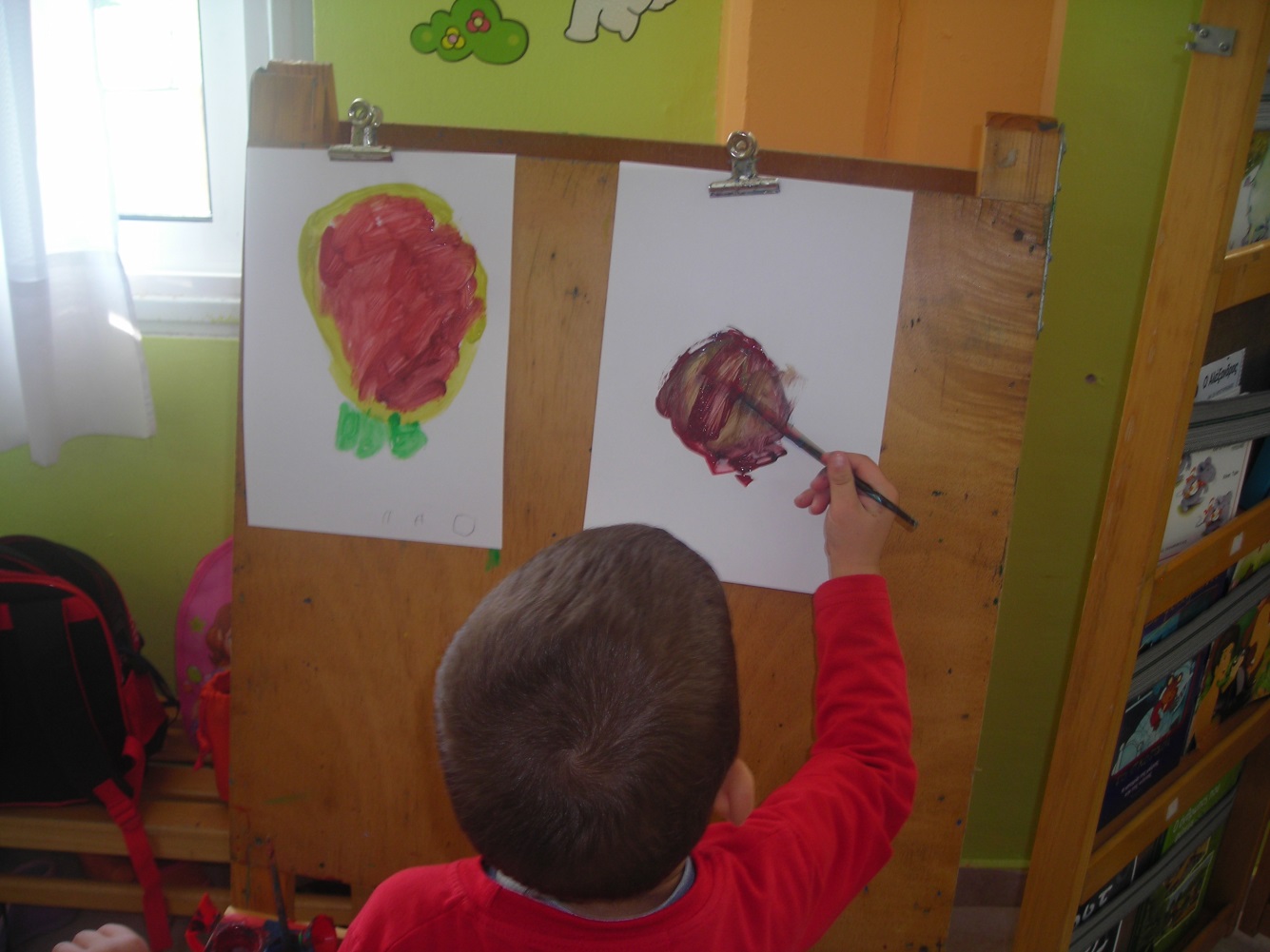 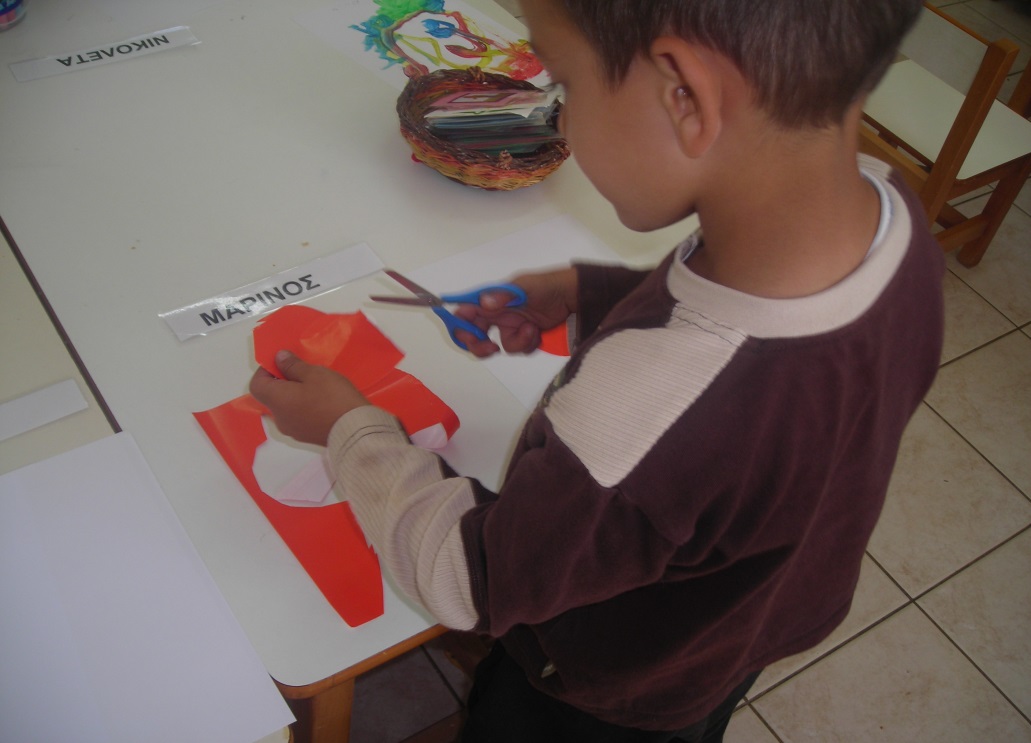 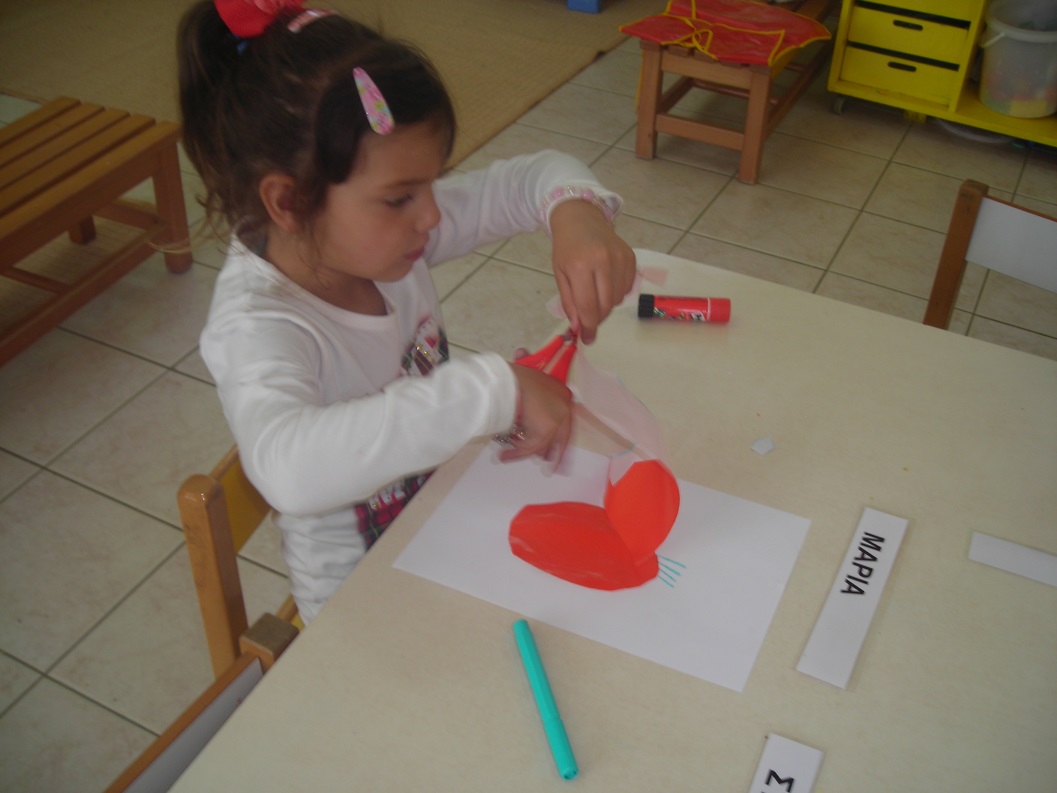 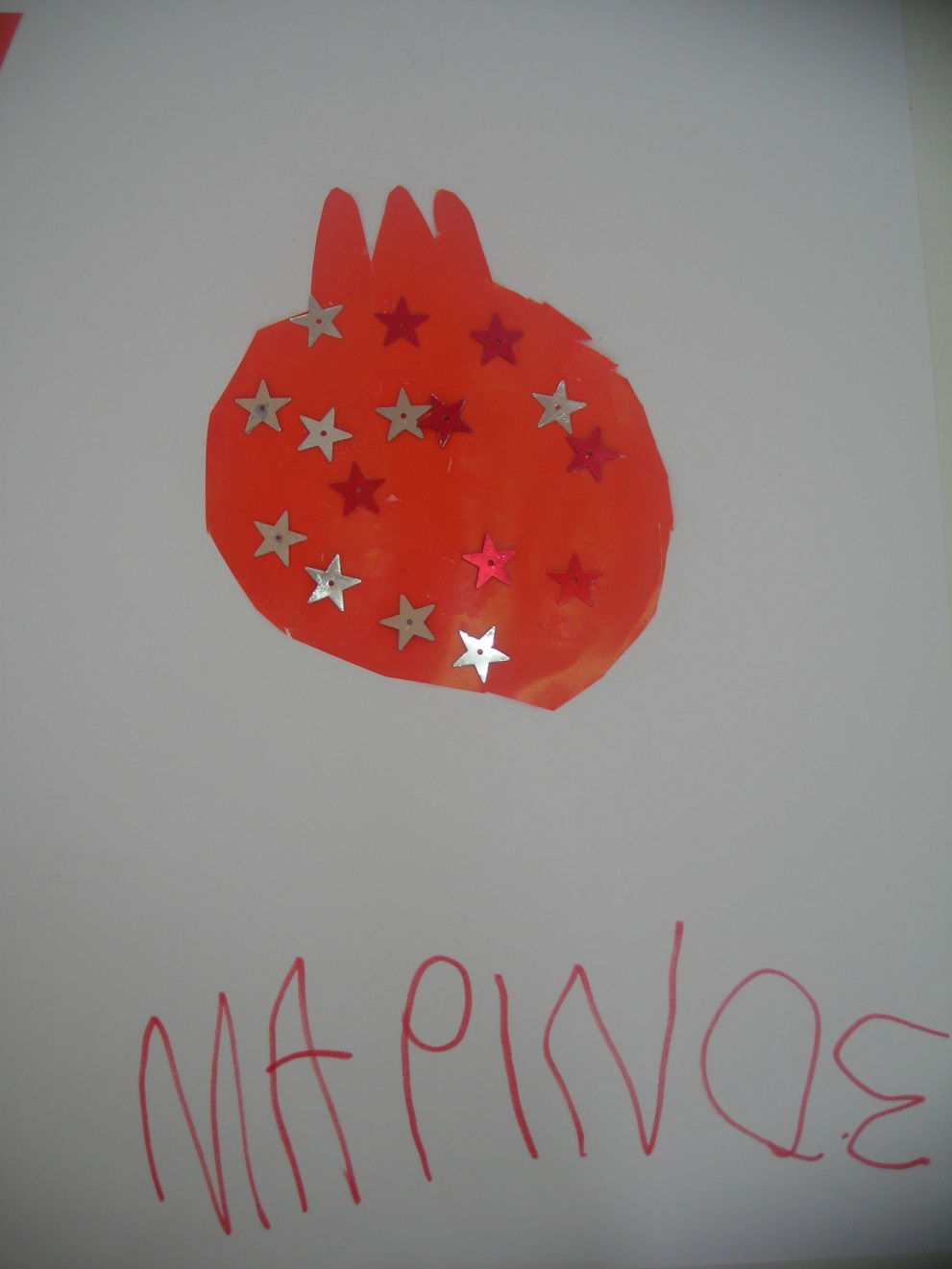 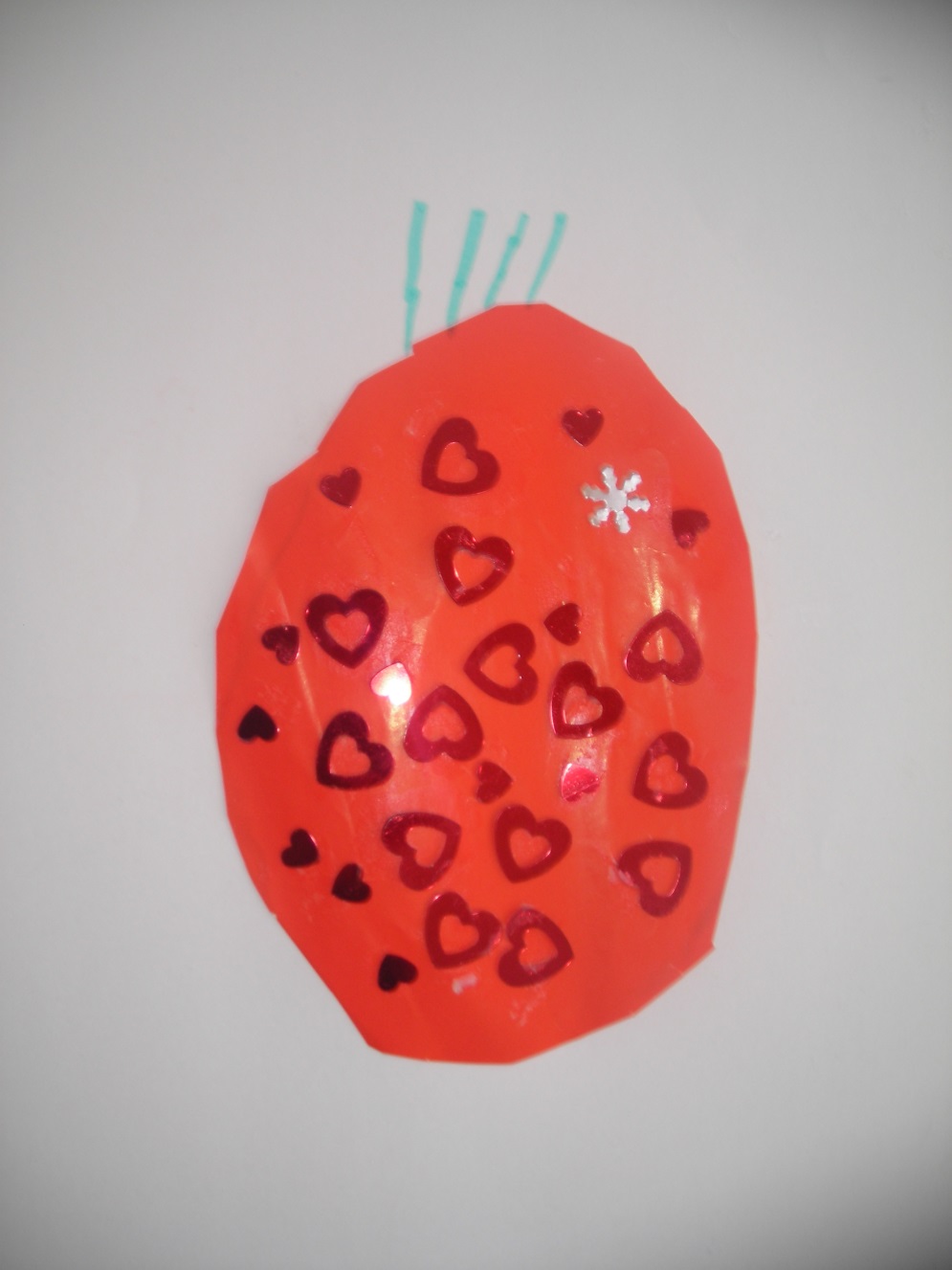 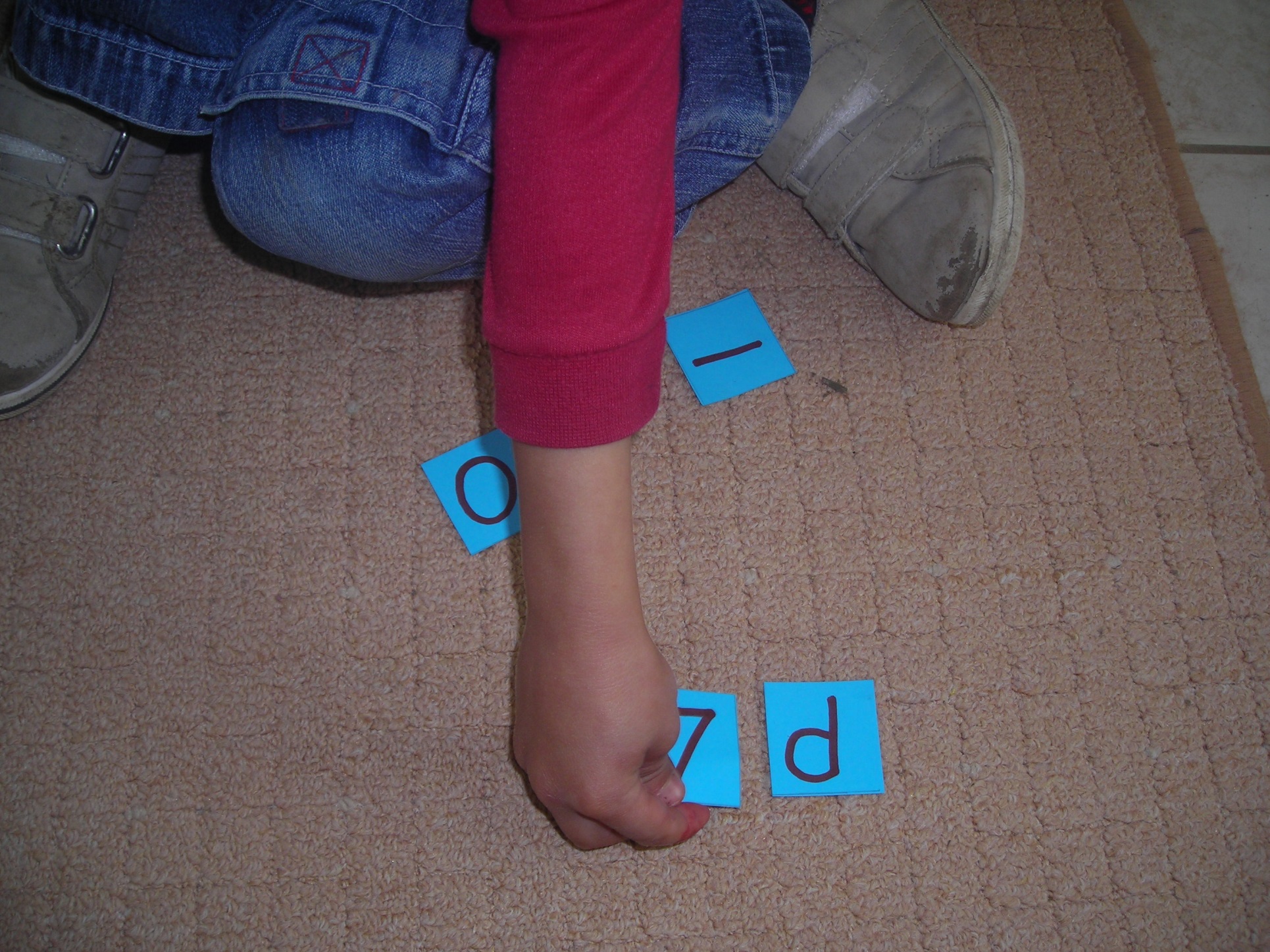 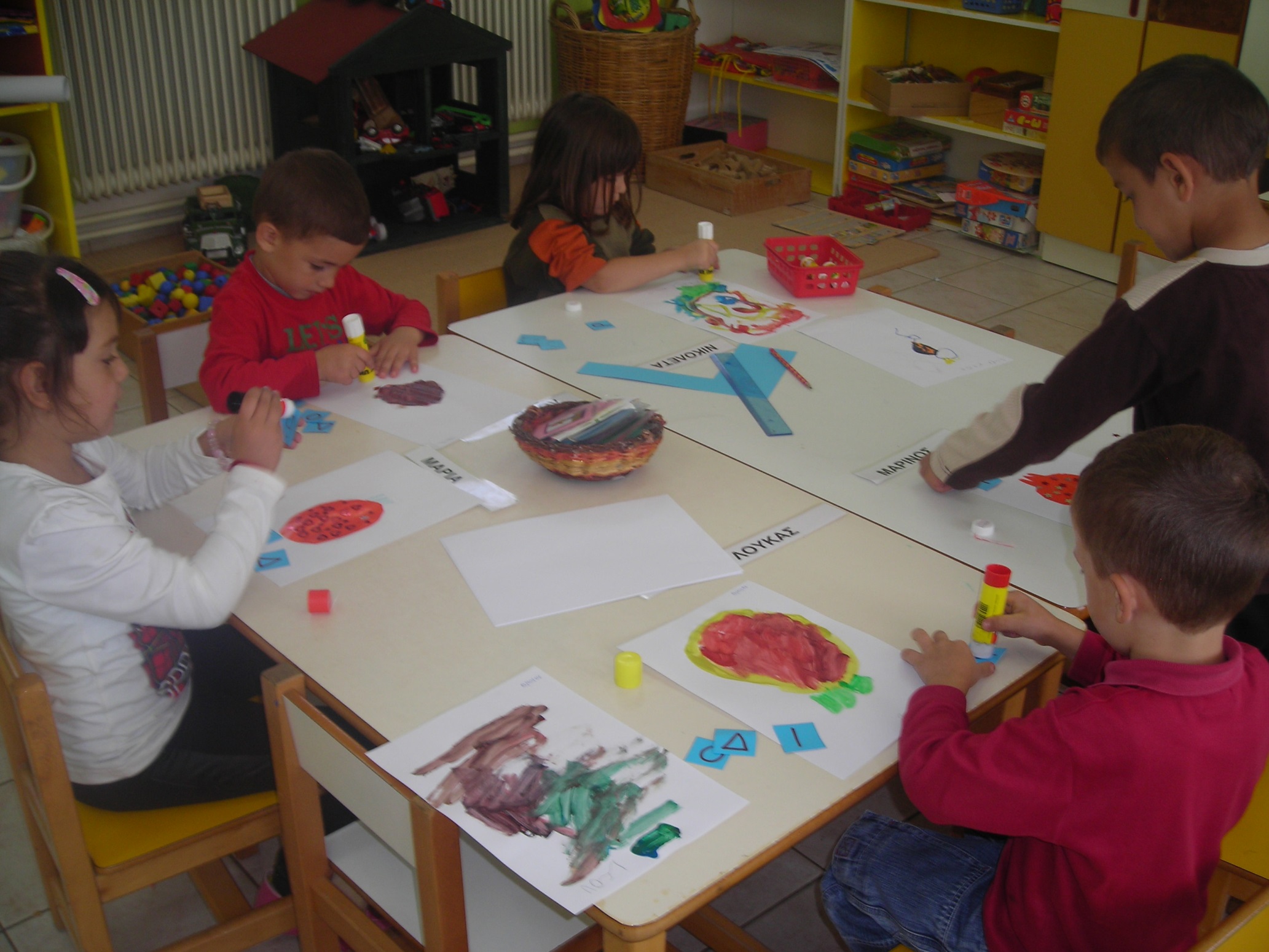 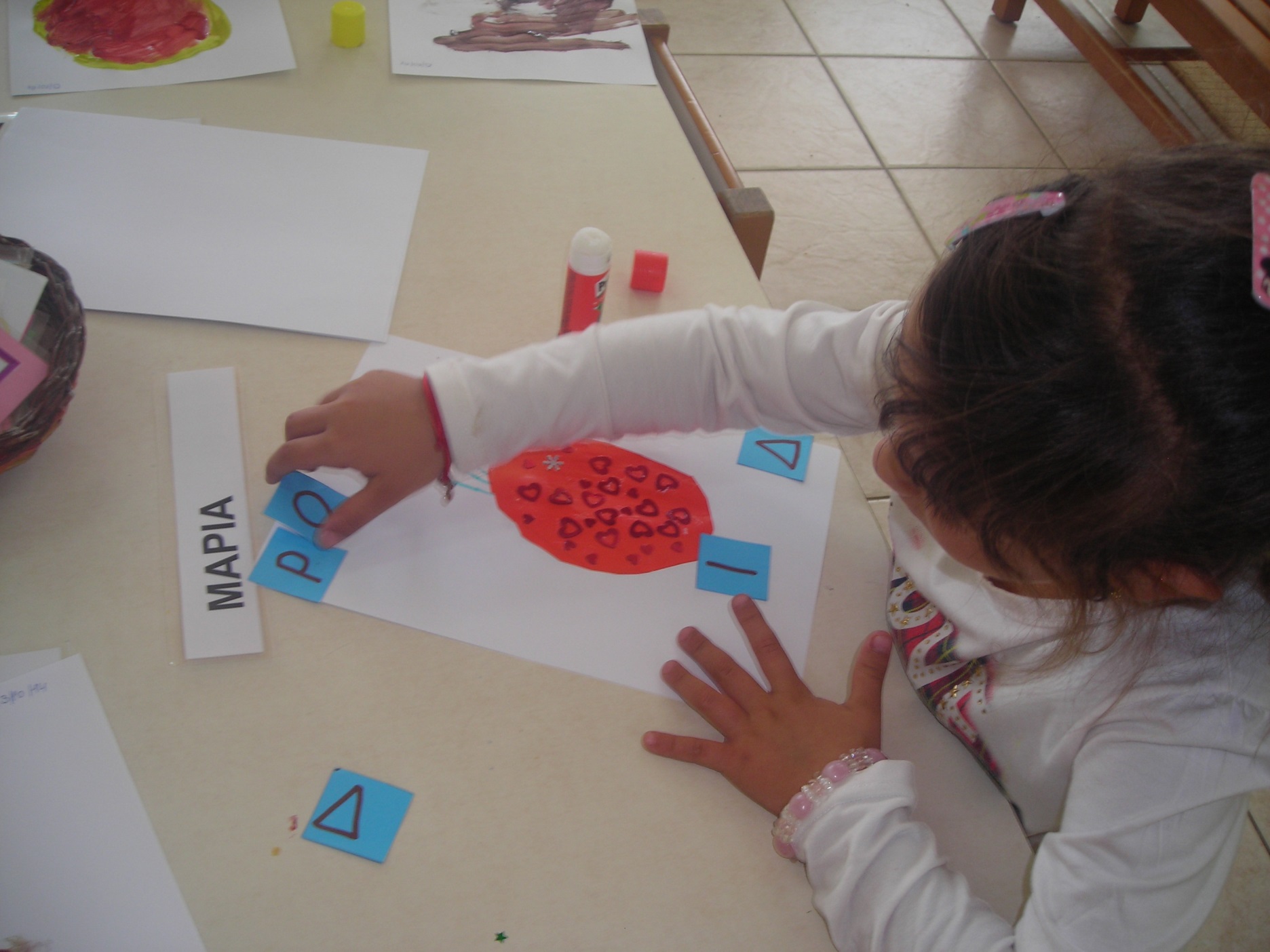